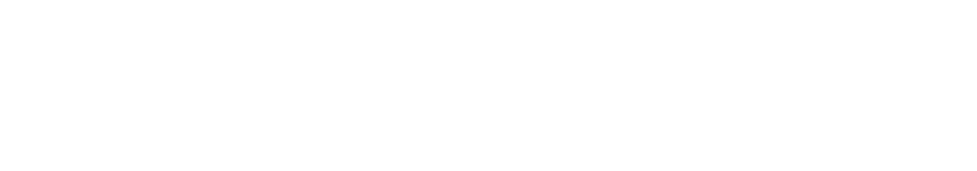 मार्च 2023
National Nutrition Month®
NationalNutritionMonth.org
eatright.org
[Speaker Notes: Hello, my name is ___________________________, and I am a ________________________ (RDN, NDTR, intern, etc.).  

I’m also a member of the Academy of Nutrition and Dietetics (Academy), the world’s largest organization of food and nutrition professionals. 

Members of the Academy play a key role in shaping the public's food choices and are committed to improving the nation’s health. 

As food and nutrition experts, registered dietitian nutritionists (RDNs) serve in roles that have a positive impact on the health of their patients, clients and communities. RDNs offer preventive and medical nutrition therapy services in a variety of settings, and they are a trusted source about what types of food to eat.

If you would like to improve your current eating habits and would benefit from personalized nutrition guidance, a registered dietitian nutritionist can help you develop a healthful eating plan that is as unique as you are.]
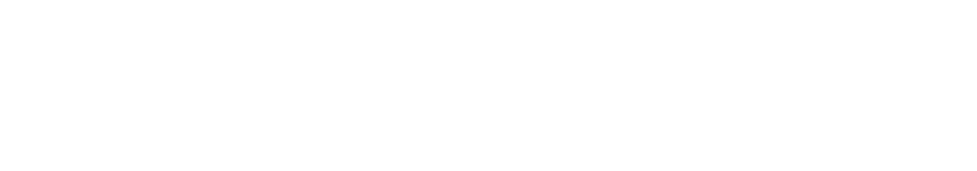 मार्च 2023
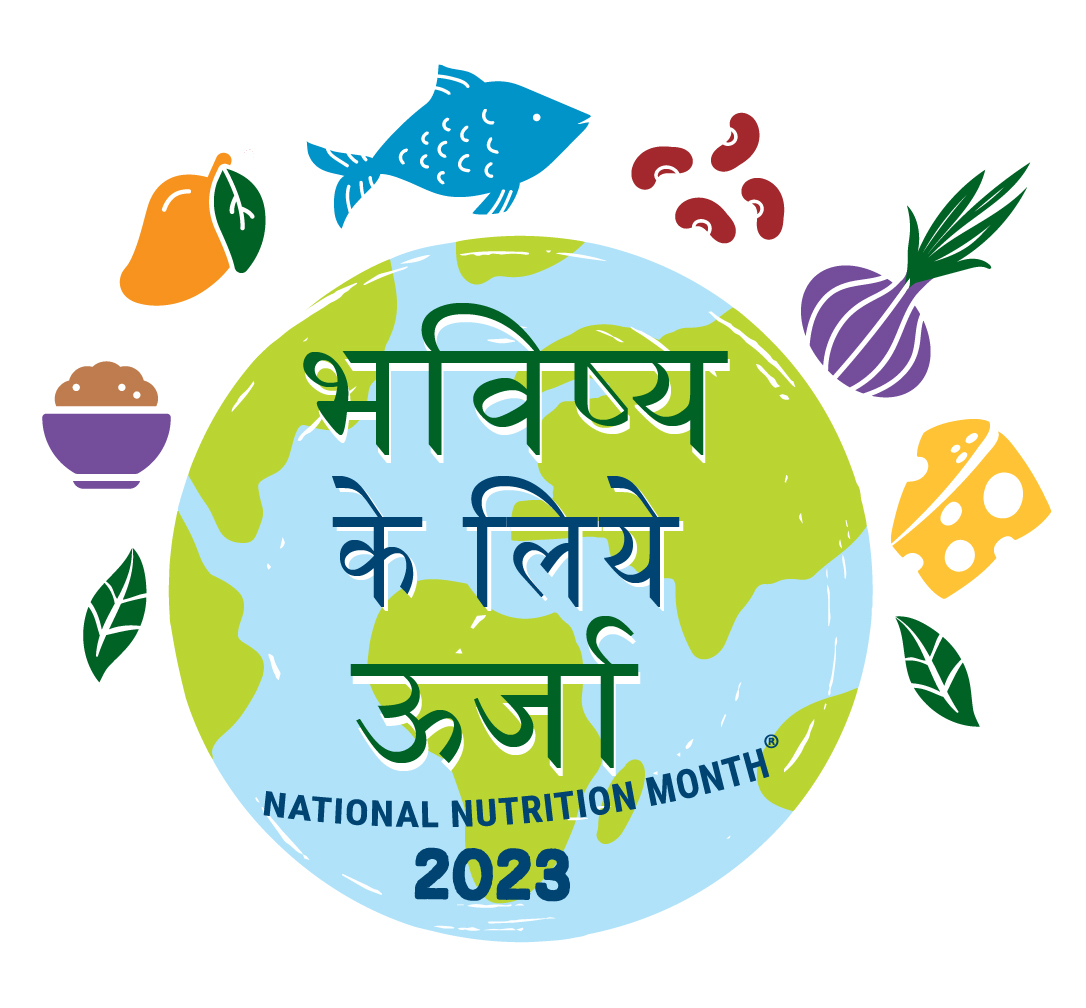 NationalNutritionMonth.org
eatright.org
[Speaker Notes: Each year during March, we celebrate National Nutrition Month®, which is a nutrition education and information campaign sponsored by the Academy. It invites everyone to learn about making informed food choices and developing sound eating and physical activity habits. 

National Nutrition Month® started in 1973 as National Nutrition Week, and it became a month-long observance in 1980 in response to growing interest in nutrition. 

2023 will be its 50th anniversary, and the theme for this year’s National Nutrition Month® is Fuel for the Future.]
उद्देश्य:
खाद्य पदार्थों में पाये जाने वाले पोषक तत्वों की सूची बनायें।
वर्णन करें कि क्या चीज़ भोजन को पोषक तत्व-सघन बनाती है।
सीमित बजट में भविष्य के लिए ऊर्जा देने के दो तरीके बतायें।
[Speaker Notes: At the end of today’s presentation, you will be able to: 
List the six types of nutrients found in foods.
Describe what makes a food nutrient-dense.
Explain two ways to “Fuel for the Future” on a limited budget.]
पोषक तत्व
कार्बोहाइड्रेट्स
प्रोटीन
वसा
विटामिन
खनिज
पानी
[Speaker Notes: There are six types of nutrients.

Does anyone know what they are?

Carbohydrates, proteins, fats, vitamins, minerals, and water.

Certain foods are known for being a good source of a particular nutrient but often the foods we eat include a mix of nutrients.

For example, fruits, like oranges, are a great source of vitamin C, but they are also a type of carbohydrate and provide water, along with other vitamins, including folate.

Choosing a variety of foods from each food group and within each food group is important, since no single food or food group provides all the nutrients we need for good health.]
खाद्य समूह
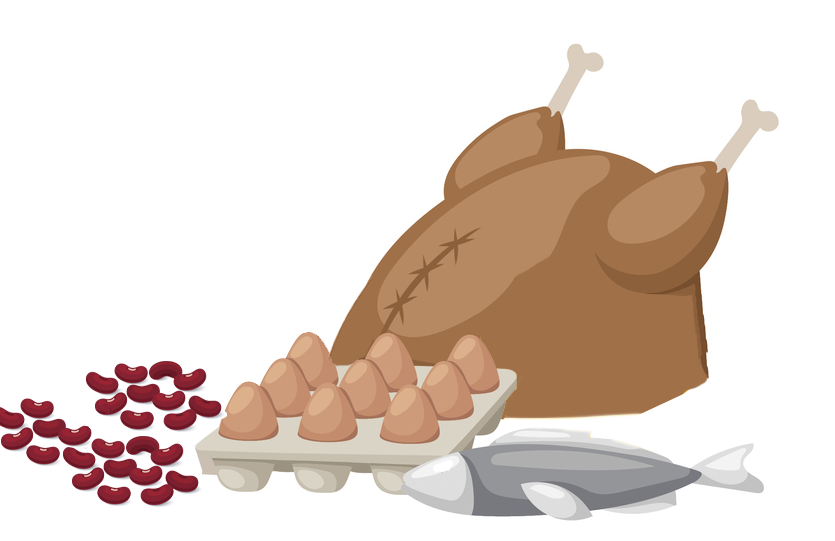 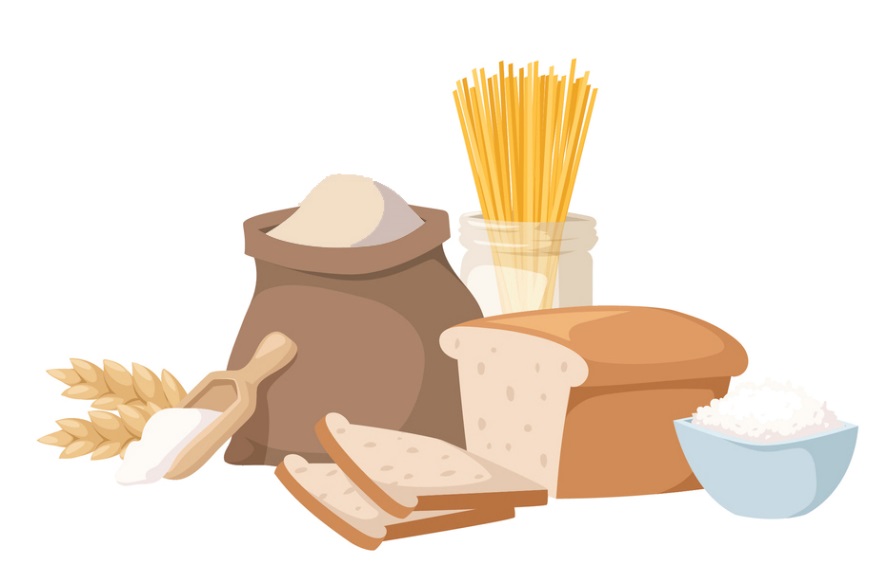 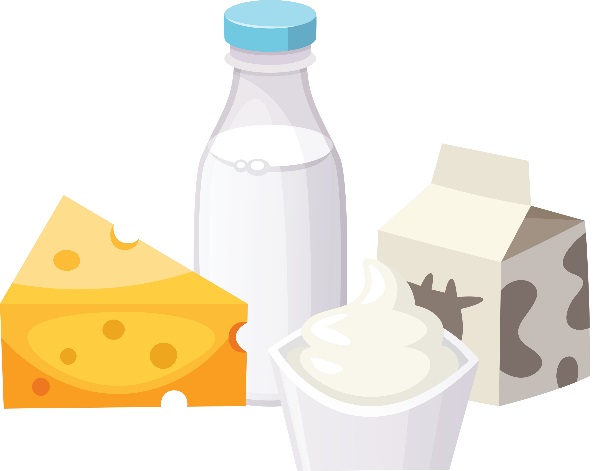 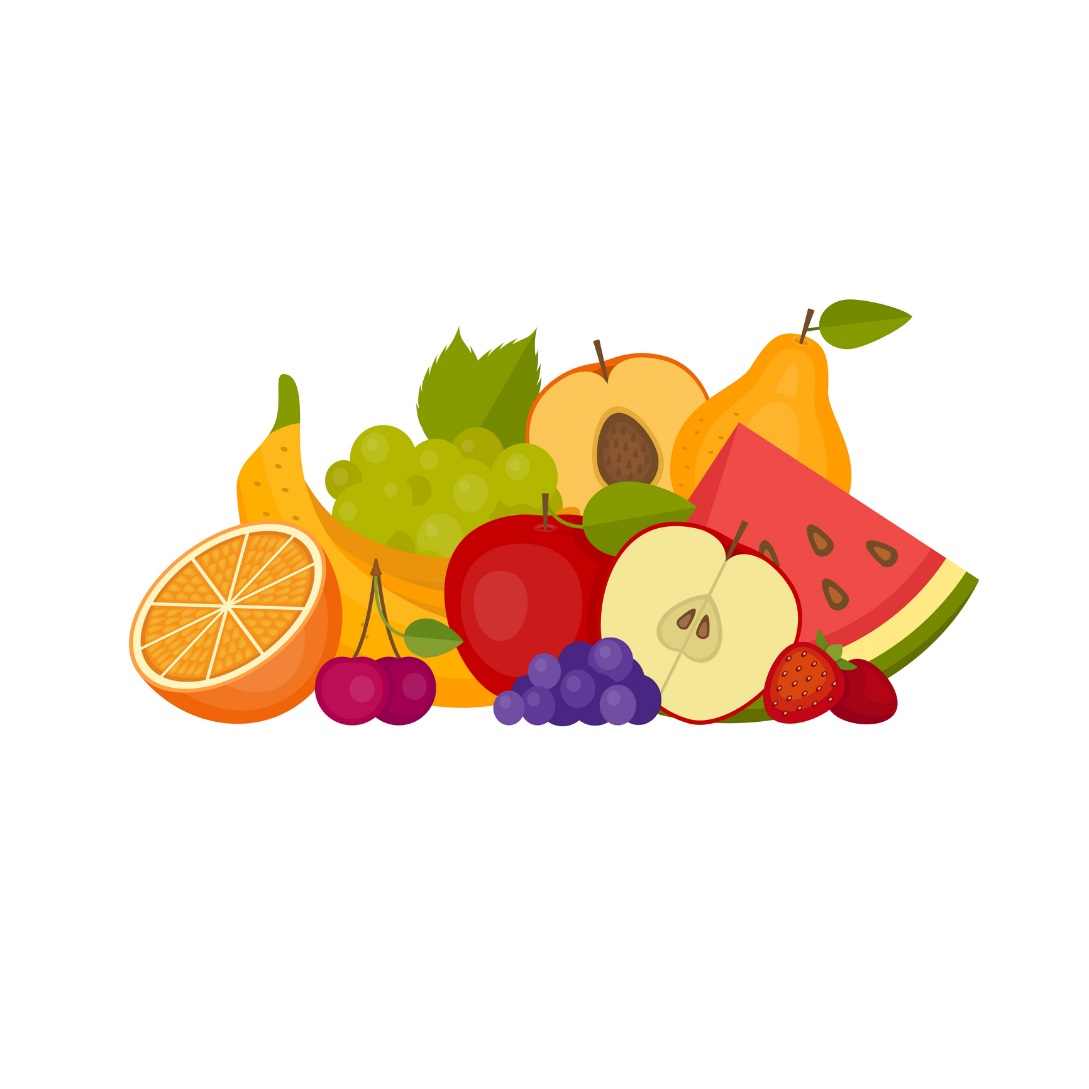 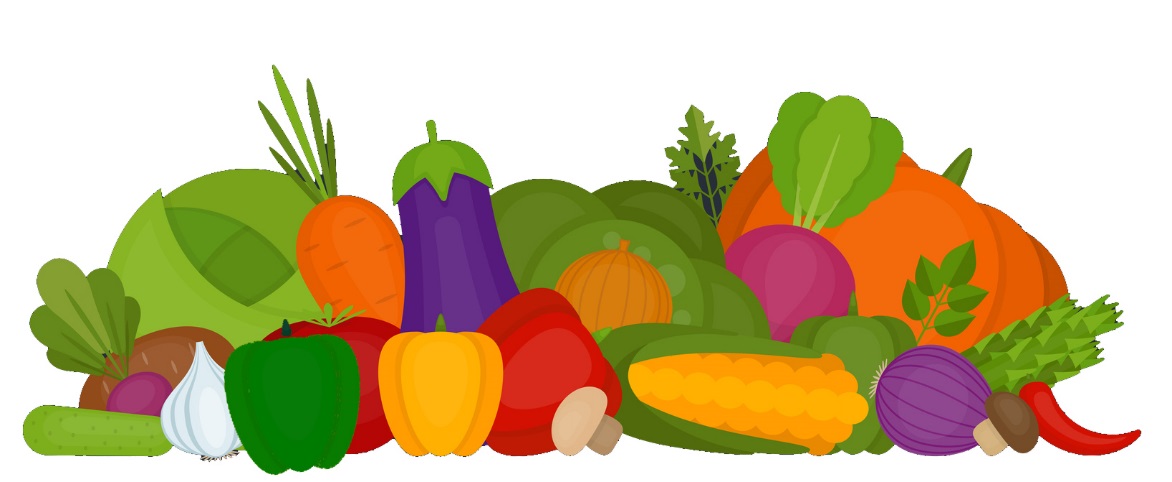 [Speaker Notes: Who can tell me what the five food groups are?

The five food groups, as depicted on this slide, are: Dairy, Grains, Protein Foods, Vegetables, and Fruits.

Although we tend to choose foods and beverages based on factors, such as their taste, cost, and convenience, there are advantages to focusing on nutrient-dense forms.]
"पोषक तत्व-सघन खाद्य पदार्थ और पेय पदार्थ विटामिन, खनिज और अन्य स्वास्थ्य को बढ़ावा देने वाले घटक प्रदान करते हैं और इसमें बहुत कम शक्कर, संतृप्त वसा और सोडियम होता है। सब्जियां, फल, संपूर्ण अनाज, समुद्री भोजन, अंडे, बीन्स, मटर, और दालें, अनसाल्टेड (बिना नमक वाले) नट और बीज, वसा रहित और कम वसा वाले डेयरी उत्पाद, और लीन (कम चर्बी वाले) मांस और पोल्ट्री को जब बिना या थोड़ी अतिरिक्त शक्कर, संतृप्त वसा और सोडियम के साथ तैयार किया जाता है, तो वे पोषक तत्वों से भरपूर खाद्य पदार्थ हैं।”
स्रोत: U.S. Department of Agriculture and U.S. Department of Health and Human Services. Dietary Guidelines for Americans, 2020-2025. 9th Edition. December 2020. Available at DietaryGuidelines.gov.
[Speaker Notes: According to the 2020-2025 Dietary Guidelines for Americans, “Nutrient-dense foods and beverages provide vitamins, minerals, and other health-promoting components and have little added sugars, saturated fat, and sodium. Vegetables, fruits, whole grains, seafood, eggs, beans, peas, and lentils, unsalted nuts and seeds, fat-free and low-fat dairy products, and lean meats and poultry—when prepared with no or little added sugars, saturated fat, and sodium— are nutrient-dense foods”

A healthy eating routine, includes a variety of nutrient-dense foods and in the recommended amounts from each food group.

No matter your age or activity level, making healthful food and drink choices will provide your body with energy now and Fuel for the Future.]
भविष्य के लिये ऊर्जा
पौधों पर आधारित भोजनों और स्नैक्स का आनंद लें।
कम से कम पैकेजिंग वाले खाद्य पदार्थ खरीदें।
मौसम में उपलब्ध खाद्य पदार्थ खरीदें और जब संभव हो स्थानीय स्तर पर खरीदारी करें।
घर में खाना उगाने के लिये एक कंटेनर या पिछवाड़े का बगीचा शुरू करें।
[Speaker Notes: These are a few says that we can Fuel for the Future:
Eat with the environment in mind.
See a Registered Dietitian Nutritionist (RDN). 
Stay nourished and save money.
Eat a variety of foods from all food groups. 
Make tasty foods at home.]
पर्यावरण को ध्यान में रखकर खायें।
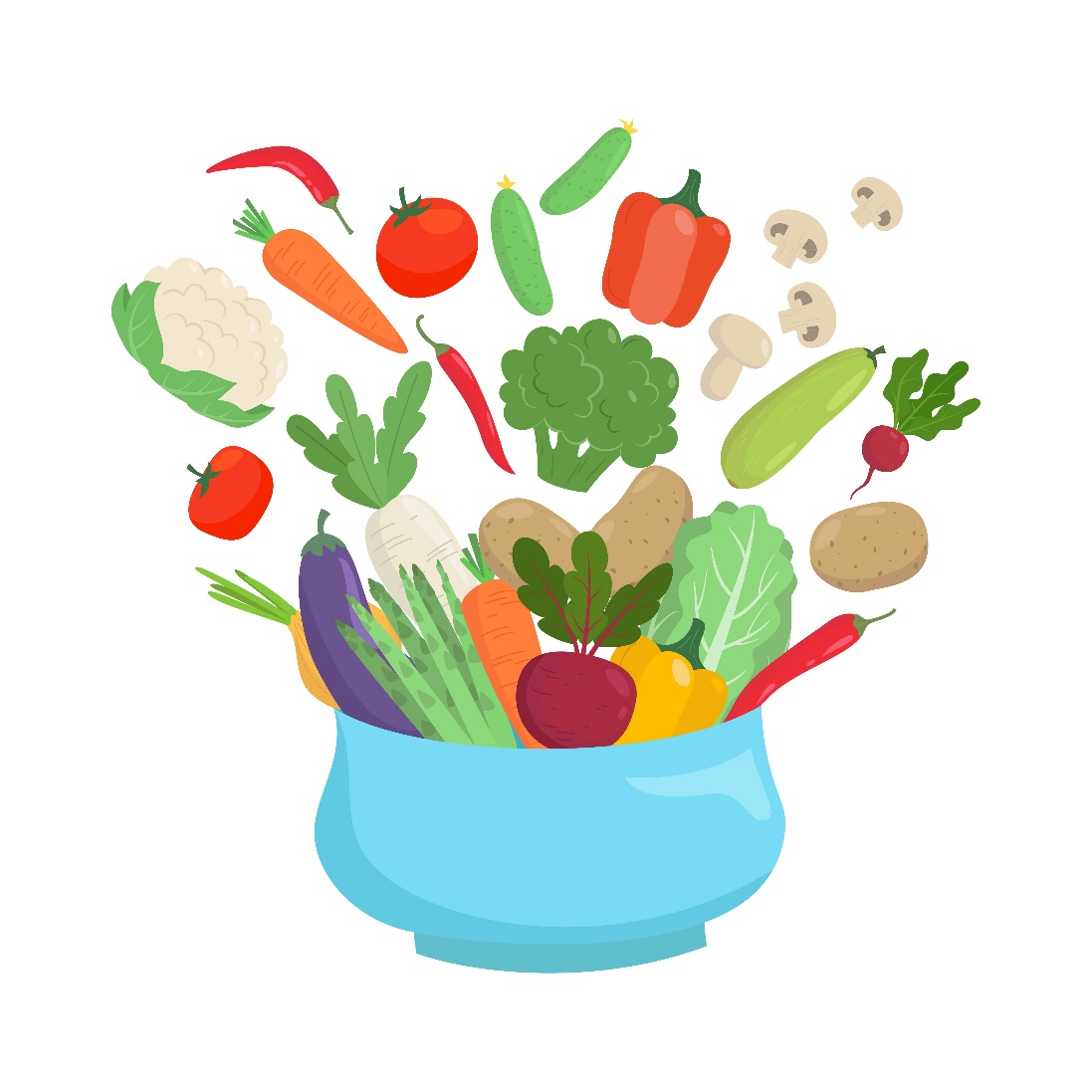 पौधों पर आधारित भोजनों और स्नैक्स का आनंद लें।
कम से कम पैकेजिंग वाले खाद्य पदार्थ खरीदें।
मौसम में उपलब्ध खाद्य पदार्थ खरीदें और जब संभव हो स्थानीय स्तर पर खरीदारी करें।
घर में खाना उगाने के लिये एक कंटेनर या पिछवाड़े का बगीचा शुरू करें।
किसी पंजीकृत आहार और पोषण विशेषज्ञ (आरडीएन) का परामर्श लें। 
अपने डॉक्टर से आरडीएन के पास रेफ़र किये जाने के लिये कहें।
एक ऐसा आरडीएन खोजें जो आपकी  विशेष जरूरतों में माहिर हो।
जानें कि उम्र के साथ पोषक तत्वों की ज़रूरतें कैसे बदल सकती हैं।
अपने स्वास्थ्य लक्ष्यों को पूरा करने के लिये व्यक्तिगत पोषण संबंधी जानकारी प्राप्त करें।
[Speaker Notes: Another way to Fuel for the Future is to see a registered dietitian nutritionist, also known as an RDN.

RDNs are the nutrition experts and can provide sound, easy-to-follow personalized nutrition advice.

Ask your doctor for a referral to an RDN, then find an RDN who specializes in your unique needs.

By seeing an RDN, you can learn how nutrient needs may change with age and receive personalized nutrition information to meet your health goals.]
पोषित रहें और पैसे बचायें ।
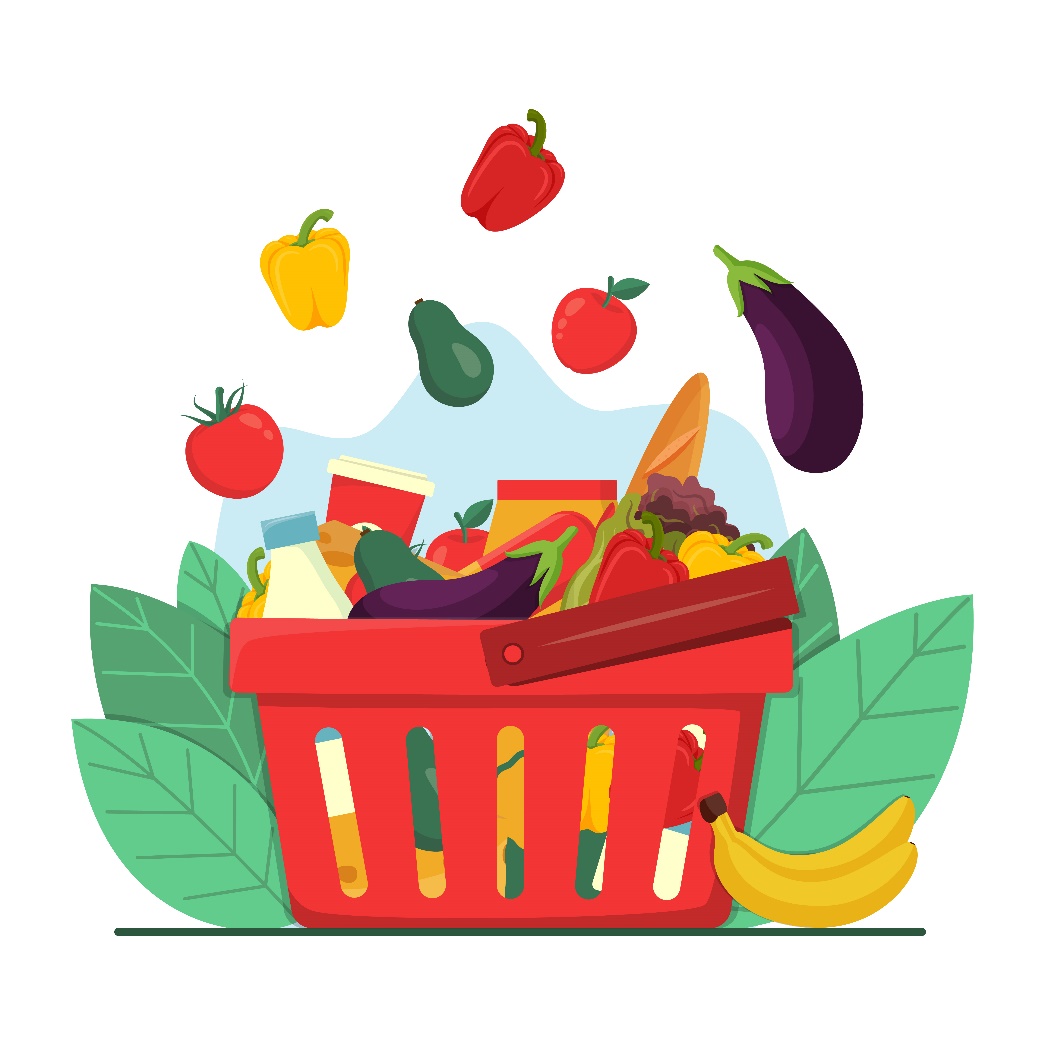 अपने भोजनों और नाश्ते की योजना बनायें।
खरीदने से पहले देखें कि आपके घर में कौन सी खाने की सामग्री पहले  से उपलब्ध है।
भोजन की सामग्री खरीदते समय किराने की सूची और दुकान की छूट का उपयोग करें।
स्थानीय सामुदायिक संसाधनों के बारे में जानें जैसे SNAP, WIC और फूड बैंक।
[Speaker Notes: RDNs can also help you to stay nourished and save money while fueling for the future.

Planning your meals and snacks is a great place to start. It’s not only a habit that will help you eat healthfully, but it can also save you money and reduce wasted food.

Start by seeing what foods you have at home, then use a grocery list to shop sales when purchasing the foods you need.

You can also learn about resources in your community, such as SNAP, WIC, and local food banks.

These types of programs offer food assistance to individuals who are eligible.]
पोषण कार्यक्रम
पूरक पोषण सहायता कार्यक्रम (सप्लीमेंटल नुट्रिशन अस्सिटेंस प्रोग्राम-SNAP) 
SNAP परिवारों को स्वास्थ्यवर्धक आहार बनाये रखने के लिए आवश्यक खाद्य पदार्थ प्राप्त करने में मदद करने के लिए एक इलेक्ट्रॉनिक फंड प्रदान करता है। इसमें फल, सब्जियां, प्रोटीन युक्त खाद्य पदार्थ, डेयरी उत्पाद, ब्रेड और अनाज, और बहुत कुछ शामिल हैं। पात्रता घरेलू आय और सीमित संसाधनों के आधार पर निर्धारित की जाती है। आवेदन कैसे करें, इस बारे में निर्देशों को जानने लिए अपने राज्य के SNAP कार्यालय से संपर्क करें।

महिलाओं, शिशुओं और बच्चों के लिए विशेष पूरक पोषण कार्यक्रम (WIC)
WIC को पोषण जोखिम वाली गर्भवती, प्रसवोत्तर और स्तनपान कराने वाली महिलाओं की सेवा करने के लिए तैयार किया गया है, इसके अलावा यह शिशुओं और पाँच वर्ष की आयु तक के बच्चों की भी सहायता करता है जो पोषण संबंधी जोखिम में हैं। घरेलू आय सम्बन्धित आवश्यकताओं के मापदंड मिलना ज़रूरी है।
स्रोत: https://www.fns.usda.gov/programs
[Speaker Notes: For example, the Supplemental Nutrition Assistance Program, also known as SNAP, provides assistance to individuals who qualify so that nutritious foods, including fruits, vegetables, protein foods, dairy products, breads and cereals can be purchased.

WIC is another type of program that offers supplemental foods and nutrition education to eligible individuals who are pregnant and breastfeeding and their children up until the age of five.

Please keep in mind that these are only two examples of federal nutrition programs that are offered through the Food and Nutrition Service of the U.S. Department of Agriculture and a brief description of each.

More information is available on the USDA’s website: https://www.fns.usda.gov/programs.]
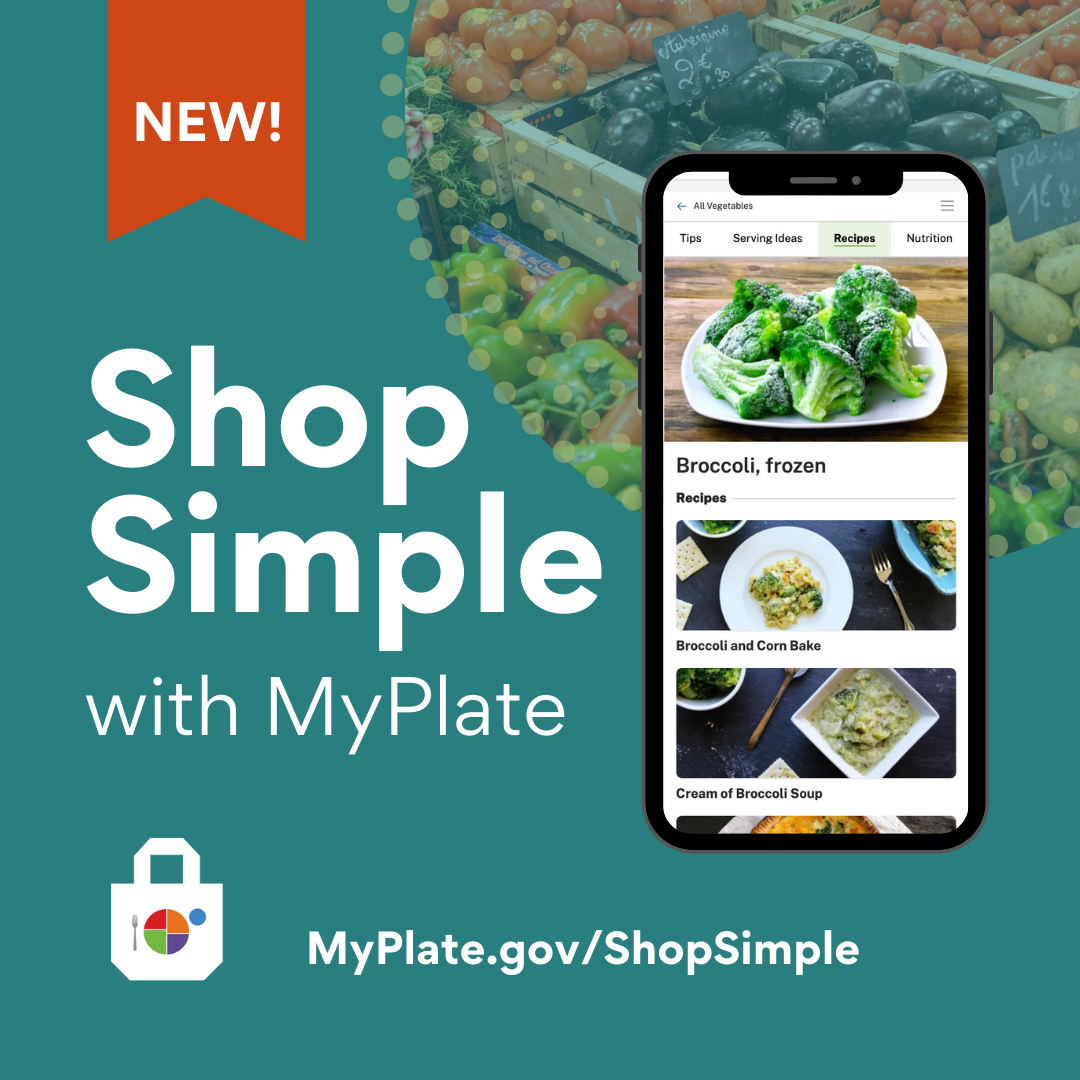 [Speaker Notes: Another resource that is available through the USDA is “Shop Simple with MyPlate”.

According to MyPlate.gov, “Shop Simple with MyPlate is a tool to help Americans save money while shopping for healthy food choices. Consumers can use this tool to quickly find savings in their local area and discover new ways to prepare budget-friendly foods”.

Source: https://www.myplate.gov/resources/graphics/promotional-images]
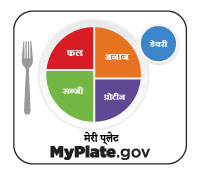 [Speaker Notes: Earlier we discussed the five food groups. 

MyPlate, as shown on this slide, is considered the “official symbol of the five food groups”, and it serves as a reminder to include the right mix of foods with your meals. 

MyPlate encourages us to balance our meals so that half of the plate includes fruits and vegetables, and the other half features a protein food and grain. A serving of dairy completes the meal.

This approach to eating is important at every stage of life and can have a positive effect on our health over time. 

It’s also important to note that some meals will contain a mixture of foods from several food groups, so they may not be portioned out in this way. Or, the meal may be eaten out of a bowl.

For example, a casserole may include chicken with brown rice, broccoli, cauliflower, carrots and low-fat cheese. In this case, four of the five food groups are represented.  Choosing a piece of fruit as a dessert would be a great way to make sure this food group is included, too.]
सभी खाद्य समूहों से विभिन्न प्रकार के खाद्य पदार्थ खायें।
अपने पसंदीदा सांस्कृतिक खाद्य पदार्थों और परंपराओं को शामिल करें।
ताज़ा, फ्रोज़न, डिब्बाबंद और सूखे सहित विभिन्न रूपों में खाद्य पदार्थों का सेवन करें।
अनावश्यक प्रतिबंधों को बढ़ावा देने वाले सनक भरे आहार से बचें।
अपने शरीर को आवश्यक पोषण  देकर उसके प्रति कृतज्ञता का अभ्यास करें।
घर में स्वादिष्ट व्यंजन बनायें ।
खाना पकाने और भोजन तैयार करने के तरीकें सीखें।
दुनिया भर से नए स्वाद और खाद्य पदार्थों को आज़मायें।
बचे हुए खाने को फेंकने के बजाय उसे इस्तेमाल करने के रचनात्मक तरीके खोजें।
जब संभव हो तो मित्रों और परिवार के साथ भोजन करके सुखद यादें बनायें।
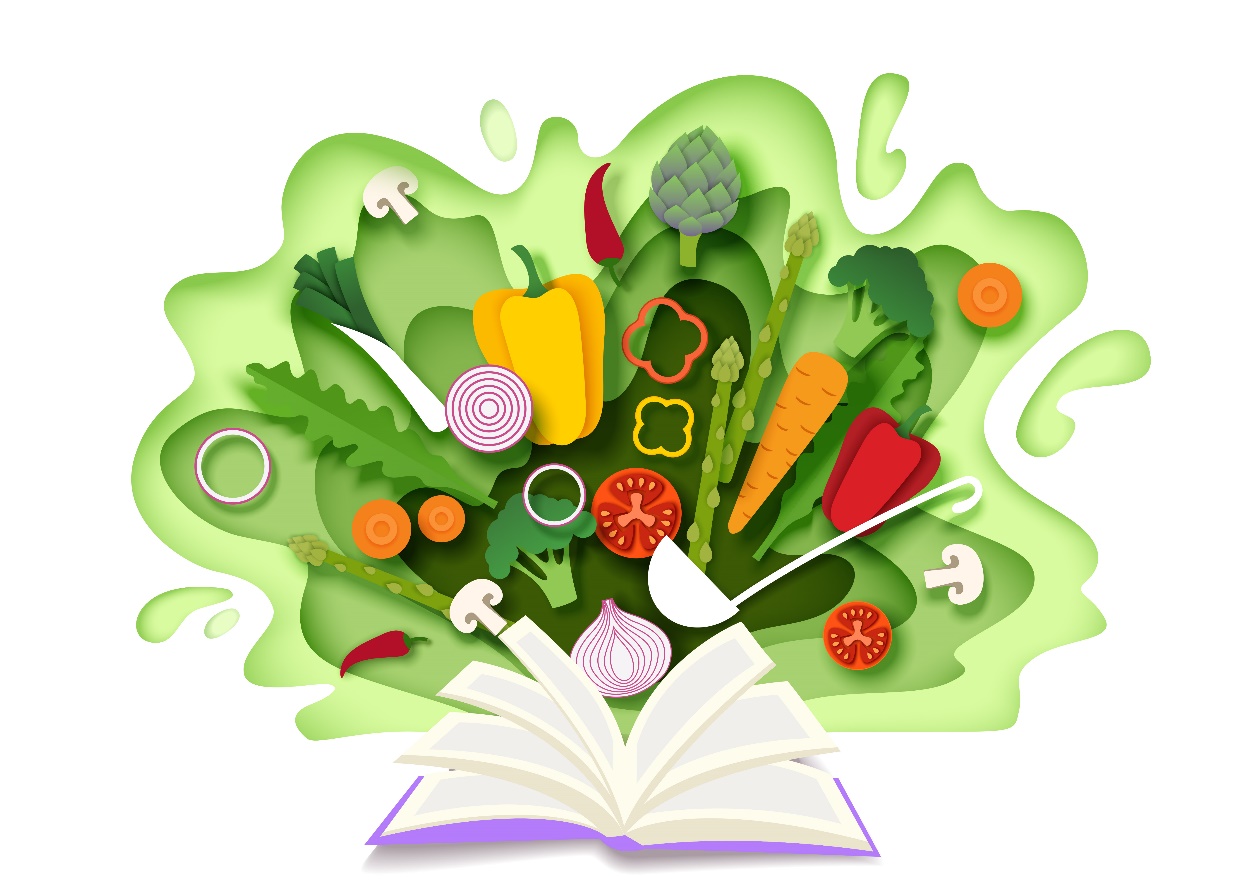 [Speaker Notes: How foods are prepared can also influence our eating habits and health. Make tasty foods at home by learning cooking and meal preparation skills. This will allow you to control the ingredients, as well as the amounts, that are used when preparing recipes. 

For example, you can use healthier ingredients to flavor foods and beverages, such as fresh or dried herbs and spices instead of salt. And fruits offer a natural sweetness.

Try new flavors and foods from around the world as you plan your meals for the week. 

Instead of eating the same foods every day or tossing them, find creative ways to use leftovers. 

For instance, leftover grilled chicken could be shredded and eaten on salad, enjoyed in a wrap with veggies for lunch, or used to make soup. 

Spending time in the kitchen and around the table will allow you to create happy memories. Try to make a point of eating with friends and family, when possible. This can even be done virtually.]
यहां एक पोषण विशेषज्ञ खोजें
eatright.org
[Speaker Notes: Remember that a healthy eating routine is one that meets your unique needs. 

There are many ways to eat healthfully while you Fuel for the Future.

For additional food and nutrition information and to find a nutrition expert in your area, visit eatright.org.]
प्रश्न?
[Speaker Notes: Are there any questions?]
धन्यवाद!